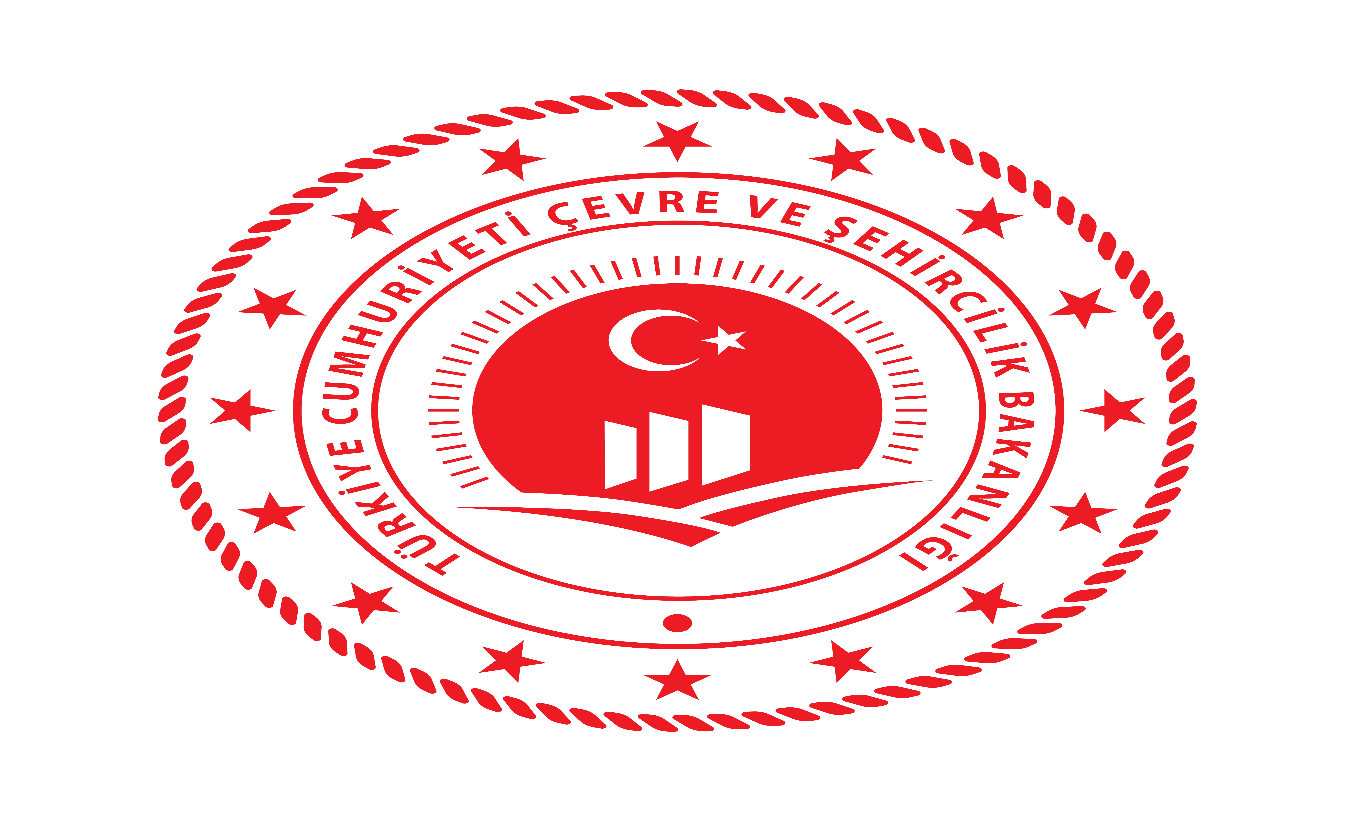 STRATEJİ GELİŞTİRME BİRİMLERİNİN ÇALIŞMA USUL VE ESASLARI HAKKINDA YÖNETMELİK
STRATEJİ GELİŞTİRME BİRİMLERİNİN ÇALIŞMA USUL VE ESASLARI HAKKINDA YÖNETMELİK
Amaç ve Kapsam, Dayanak ve Tanımlar

Strateji Geliştirme Birimlerinin Fonksiyonları, Görevleri ve Yapılanması

Strateji Geliştirme Birimlerinin İş ve İşlemleri
Yönetim  
   Bilgi       
Sistemi
Bütçe ve Performans Programı
Kurumsal ve Bireysel Hedefler Oluşturma
Misyon Belirleme
Veri-Analiz 
ve 
Araştırma-geliştirme
Muhasebe, 
Kesin Hesap 
ve Raporlama
İç kontrol
Stratejİ gelİştİrme bİrİmlerİnİn görevlerİ
İdarenin orta ve uzun vadeli strateji ve politikalarını belirlemek, amaçlarını oluşturmak 
Performans ve kalite ölçütleri geliştirmek 
Performansla ilgili bilgi ve verileri toplamak, analiz etmek 
İdarenin hizmetlerini etkileyecek dış faktörleri incelemek, kurum içi kapasite araştırması yapmak
Yönetim bilgi sistemlerine ilişkin hizmetleri yerine getirmek
Stratejİ gelİştİrme bİrİmlerİnİn görevlerİ 

İzleyen iki yılın bütçe tahminlerini de içeren idare bütçesini, stratejik plan ve yıllık performans programına uygun olarak hazırlamak ve uygunluğunu değerlendirmek
İdarenin stratejik plan ve performans programının hazırlanmasını koordine etmek ve sonuçların konsolide etmek
Ayrıntılı harcama programı hazırlamak ve ödeneğin ilgili birimlere gönderilmesini sağlamak. 
Bütçe kayıtlarını tutmak, bütçe kesin hesabı ile malî istatistikleri hazırlamak. 
İdare gelirlerini tahakkuk ettirmek, gelir ve alacaklarının takip ve tahsil işlemlerini yürütmek.
Stratejİ gelİştİrme bİrİmlerİnİn görevlerİ
 Harcama birimleri tarafından hazırlanan birim faaliyet raporlarını da esas alarak idarenin faaliyet raporunu hazırlamak.
 İdarenin mülkiyetinde veya kullanımında bulunan taşınır ve taşınmazlara ilişkin icmal cetvellerini düzenlemek.
Ön malî kontrol faaliyetini yürütmek. 
İdarenin yatırım programının hazırlanmasını koordine etmek ve yıllık yatırım değerlendirme raporunu hazırlamak. 
İç kontrol sisteminin kurulması, standartlarının uygulanması ve geliştirilmesi konularında çalışmalar yaparak etkililiğini ve verimliliğini artırmak için gerekli hazırlıkları yapmak.
STRATEJİK YÖNETİM VE PLANLAMA FONKSİYONU
İdarenin stratejik planlama çalışmalarına yönelik bir hazırlık programı oluşturmak, ihtiyaç duyulacak eğitim ve danışmanlık hizmetlerini vermek ve stratejik planlama çalışmalarını koordine etmek
İdare faaliyet raporunu hazırlamak
İdarenin görev alanına giren konularda, hizmetleri etkileyecek dış faktörleri incelemek.
Yeni hizmet fırsatlarını belirlemek, etkililik ve verimliliği önleyen tehditlere tedbirler almak
Kurum içi kapasite araştırması yapmak, hizmetlerin etkililiğini ve yararlanıcı memnuniyetini analiz etmek
PERFORMANS VE KALİTE ÖLÇÜTLERİ GELİŞTİRME FONKSİYONU
İdarenin görev alanıyla ilgili araştırma-geliştirme faaliyetlerini yürütmek ,performans ve kalite ölçütleri geliştirmek
İdarenin yönetimi ile hizmetlerin geliştirilmesi ve performansla ilgili bilgi ve verileri toplamak, analiz etmek ve yorumlamak
İdarenin  belirlenen performans ve kalite ölçütlerine uyumunu değerlendirerek üst yöneticiye sunmak
YÖNETİM BİLGİ SİSTEMİ FONKSİYONU
Yönetim bilgi sistemlerine ilişkin hizmetleri varsa ilgili birimlerle işbirliği içinde yerine getirmek.

Yönetim bilgi sisteminin geliştirilmesi çalışmalarını yürütmek. 

İstatistikî kayıt ve kalite kontrol işlemlerini yapmak.
MALİ HİZMETLER FONKSİYONU
Bütçe ve performans programı; 
Performans programı hazırlıklarının koordinasyonunu sağlamak, 
Bütçeyi hazırlamak, 
Ayrıntılı harcama veya finansman programını hazırlamak, 
Bütçe işlemlerini gerçekleştirmek ve kayıtlarını tutmak, 
Ödenek gönderme belgesi düzenlemek,
Gelirlerin tahakkuku ile gelir ve alacakların takip işlemlerini yürütmek, 
Yatırım programı hazırlıklarının koordinasyonunu sağlamak, uygulama sonuçlarını izlemek ve yıllık yatırım değerlendirme raporunu hazırlamak, 
Bütçe uygulama sonuçlarını raporlamak; sorunları önleyici ve etkililiği artırıcı tedbirler üretmek, 
İdare faaliyetlerinin stratejik plan, performans programı ve bütçeye uygunluğunu izlemek ve değerlendirmek.
Muhasebe, kesin hesap ve raporlama; 
Bütçe kesin hesabını hazırlamak
Mal yönetim dönemine ilişkin icmal cetvellerini hazırlamak
Malî istatistikleri hazırlamak
İç kontrol; 
İç kontrol sisteminin kurulması, standartlarının uygulanması ve geliştirilmesi konularında çalışmalar yapmak
Ön malî kontrol görevini yürütmek
STRATEJİ GELİŞTİRME BİRİMLERİNİN İŞ VE İŞLEMLERİ
Stratejik planın hazırlanması, güncellenmesi ve yenilenmesi çalışmalarında koordinasyon görevi strateji geliştirme birimleri tarafından yürütülür
Performans programının hazırlanması ve değiştirilmesi çalışmalarında koordinasyon görevi strateji geliştirme birimleri tarafından yürütülür.
Bütçenin hazırlanması:

Bütçenin hazırlanmasında kullanılacak belge ve cetveller ile gerekli doküman, strateji geliştirme birimleri tarafından idarenin ilgili birimlerine gönderilir.
 Her bir harcama birimi bütçe teklifini hazırlayarak birim performans programıyla birlikte strateji geliştirme birimlerine gönderir. Harcama birimi temsilcileri ile görüşmeler yapılarak idarenin bütçe teklifi strateji geliştirme birimleri tarafından hazırlanır.
Merkezî yönetim kapsamındaki kamu idarelerinin bütçe teklifleri Bakanlığa,
 idare performans programları ise Bakanlığa ve Devlet Planlama Teşkilatı Müsteşarlığına üst yönetici ile bağlı, ilgili veya ilişkili bulunulan bakan tarafından imzalanarak gönderilir.
 İdarelerin bütçe tekliflerinin hazırlanmasında orta vadeli program, orta vadeli malî plan, idarenin stratejik planı, bütçe çağrısı ve bütçe hazırlama rehberi, yatırım genelgesi ve yatırım programı hazırlama rehberi esas alınır.
Yatırım programı hazırlıklarının koordinasyonu:

Harcama birimleri yatırım programına ilişkin tekliflerini hazırlayarak strateji geliştirme birimlerine gönderir. Harcama birimleri temsilcileri ile görüşmeler yapılarak idarenin yatırım programı teklifi strateji geliştirme birimleri tarafından hazırlanır.
Yatırım programı tekliflerinin hazırlanmasında orta vadeli program, orta vadeli malî plan, idarenin stratejik planı, bütçe çağrısı ve bütçe hazırlama rehberi, yatırım genelgesi ve yatırım programı hazırlama rehberi esas alınır.
Ayrıntılı harcama ve finansman programlarının hazırlanması ve uygulanması:

Ayrıntılı harcama ve finansman programları, harcama birimlerinin teklifleri dikkate alınarak strateji geliştirme birimleri tarafından hazırlanır ve üst yönetici tarafından onaylanır
Genel bütçe kapsamındaki kamu idareleri ayrıntılı harcama programlarını hazırlar ve vize edilmek üzere Bakanlığa gönderir
Gelirlerin tahakkuku, gelir ve alacakların takip ve tahsili:

İdare gelirlerinin tahakkuku, gelir ve alacakların takibi ve genel bütçe kapsamı dışında kalan idarelerde bu gelir ve alacakların tahsil işlemleri, ilgili mevzuatında özel bir düzenleme bulunmadığı takdirde, strateji geliştirme birimleri tarafından yürütülür.
Ön malî kontrol işlemleri:

Ön malî kontrol süreci malî karar ve işlemlerin hazırlanması, yüklenmeye girişilmesi, iş ve işlemlerin gerçekleştirilmesi ve belgelendirilmesinden oluşur. İdareler, kaynakların amaçlarına ve mevzuata uygun, etkili, ekonomik ve verimli bir şekilde kullanılması için gerekli ön malî kontrol önlemlerini alır. Etkin bir ön malî kontrol mekanizmasının kurulması idarelerin sorumluluğundadır.
Bütçe kesin hesabının hazırlanması:
Merkezî yönetim kapsamındaki kamu idarelerinin bütçe kesin hesapları, Bakanlıkça belirlenen usul ve esaslar çerçevesinde strateji geliştirme birimleri tarafından hazırlanarak, üst yönetici ve bağlı, ilgili ya da ilişkili bulunulan bakan tarafından onaylanır ve kesin hesap kanun tasarısına dahil edilmek üzere Bakanlığa gönderilir.
Bütçe uygulama sonuçlarının raporlanması:
Bütçe uygulama sonuçlarına ilişkin her türlü rapor, cetvel ve belge strateji geliştirme birimleri tarafından hazırlanır.
İdare faaliyet raporunun hazırlanması:

Harcama birimleri tarafından hazırlanan birim faaliyet raporları, idare faaliyet raporunun hazırlanmasında esas alınmak üzere, strateji geliştirme birimlerine gönderilir. Strateji geliştirme birimleri tarafından harcama birimleri arasında koordinasyon sağlanarak idare faaliyet raporu hazırlanır ve üst yönetici ile bağlı, ilgili veya ilişkili bulunulan bakan tarafından onaylanır.
Yatırım değerlendirme raporunun hazırlanması:

Yatırım projelerini uygulayan harcama birimleri, yıllık yatırım değerlendirme raporunun hazırlanmasına dayanak teşkil eden bilgi ve belgeleri strateji geliştirme birimlerine gönderir. Yatırım projelerinin gerçekleşme ve uygulama sonuçlarına ilişkin yıllık yatırım değerlendirme raporu, strateji geliştirme birimleri tarafından hazırlanarak Cumhurbaşkanlığına gönderilir.
Malî istatistiklerin hazırlanması:
Merkezî yönetim kapsamındaki kamu idarelerinin malî istatistiklerinin hazırlanmasına dayanak teşkil eden istatistikî bilgiler strateji geliştirme birimleri tarafından hazırlanarak Hazine ve Maliye Bakanlığına gönderilir.
Malî iş ve işlemlerin diğer idareler nezdinde izlenmesi:
İdarelerin, diğer idareler nezdindeki malî iş ve işlemleri, harcama birimleri arasında koordinasyon sağlanarak, strateji geliştirme birimleri tarafından izlenir ve sonuçlandırılır. Bu konudaki yazışmalar strateji geliştirme birimleri tarafından yapılır.
Danışmanlık hizmeti sunma ve bilgilendirme yükümlülüğü:
Strateji geliştirme birimleri, harcama birimleri tarafından birimlerine ilişkin olarak istenilen bilgileri sağlamak ve harcama birimlerine malî konularda danışmanlık hizmeti sunmakla yükümlüdür.
Harcama birimleri, malî mevzuatta meydana gelen değişiklikler konusunda strateji geliştirme birimleri tarafından uygun araçlarla bilgilendirilir.
İç kontrol sistemi ve standartları:

Strateji geliştirme birimleri, iç kontrol sisteminin kurulması, standartlarının uygulanması ve geliştirilmesi konularında çalışmalar yapar ve çalışma sonuçlarını üst yöneticiye sunar.
Kanuna ve Bakanlıkça belirlenen standartlara aykırı olmamak şartıyla, idarece gerekli görülen her türlü yöntem, süreç ve özellikli işlemlere ilişkin standartlar strateji geliştirme birimleri tarafından hazırlanır ve üst yöneticinin onayına sunulur.
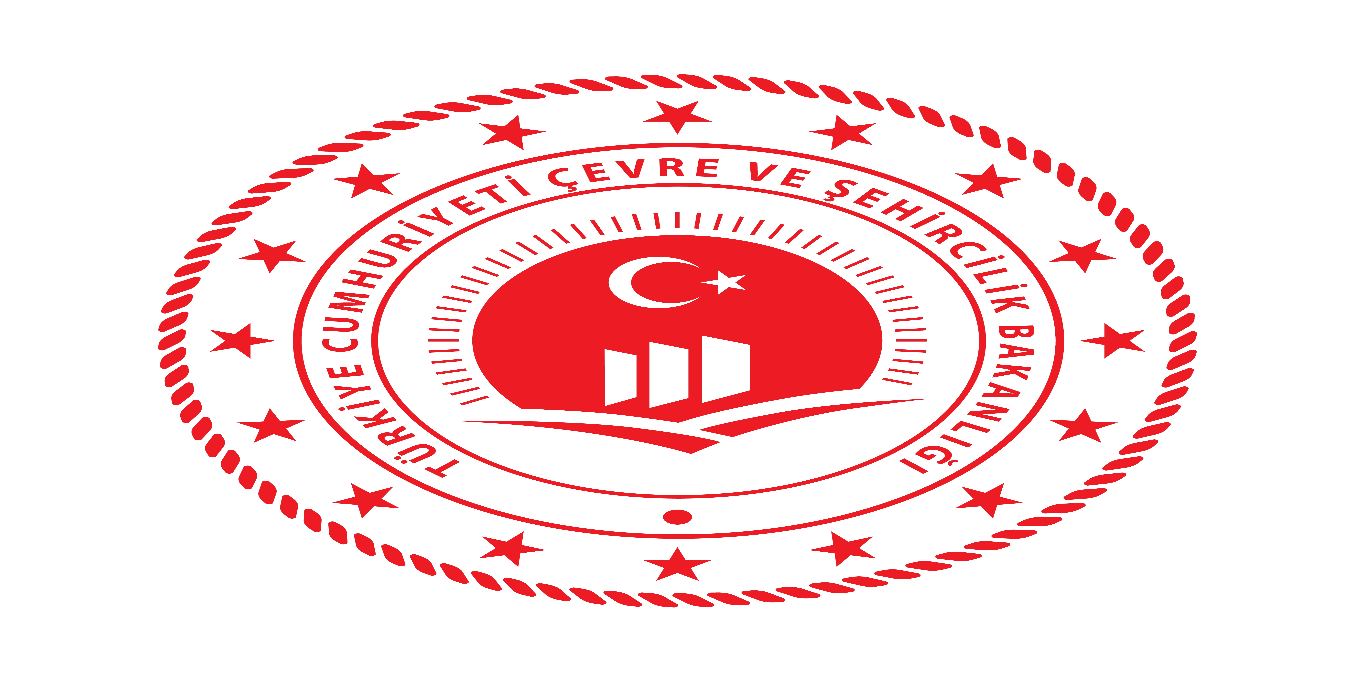 STRATEJİ GELİŞTİRME BAŞKANLIĞI
İç Kontrol Daire Başkanlığı 
2021